כאן  יש לשים תמונה רצוייה
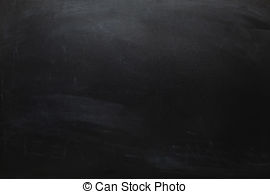 Save the date
For our wedding
Daniel & Liron
APRIL  2016
א        ב        ג        ד        ה         ו        ש
1         2
10     11     12    13     14     15      16

17     18     19    20     21     22      23

24     25     26    27     28     29      30
3      4       5       6       7       8        9
כאן  יש לשים תמונה רצוייה
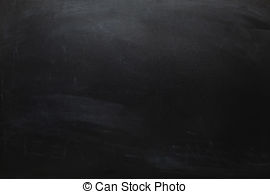 Save the date
For our wedding
Daniel & Liron
APRIL  2016
א        ב        ג        ד        ה         ו        ש
1         2
10     11     12    13     14     15      16

17     18     19    20     21     22      23

24     25     26    27     28     29      30
3      4       5       6       7       8        9